Project: IEEE P802.15 Working Group for Wireless Specialty Networks (WSN)

Submission Title: TG 15.4ab January 2023 Interim Session Meeting Slides
Date Submitted: 15 January 2023
Source: 	Benjamin A. Rolfe (Blind Creek Associates)
Contact: 
Voice: 	+1 408 395 7207,  E-Mail: ben.rolfe  @ ieee.org	
Re: 	Task Group 4ab: 802.15.4 UWB Next Generation 
Abstract: Mixed-mode interim session meeting slides
Purpose:  Emulate organization, encourage participation and make further progress 
Notice:	This document has been prepared to assist the IEEE P802.15.  It is offered as a basis for discussion and is not binding on the contributing individual(s) or organization(s). The material in this document is subject to change in form and content after further study. The contributor(s) reserve(s) the right to add, amend or withdraw material contained herein.
Release:	The contributor acknowledges and accepts that this contribution becomes the property of IEEE and may be made publicly available by P802.15.
Task Group 15.4ab Next Generation UWB Amendment
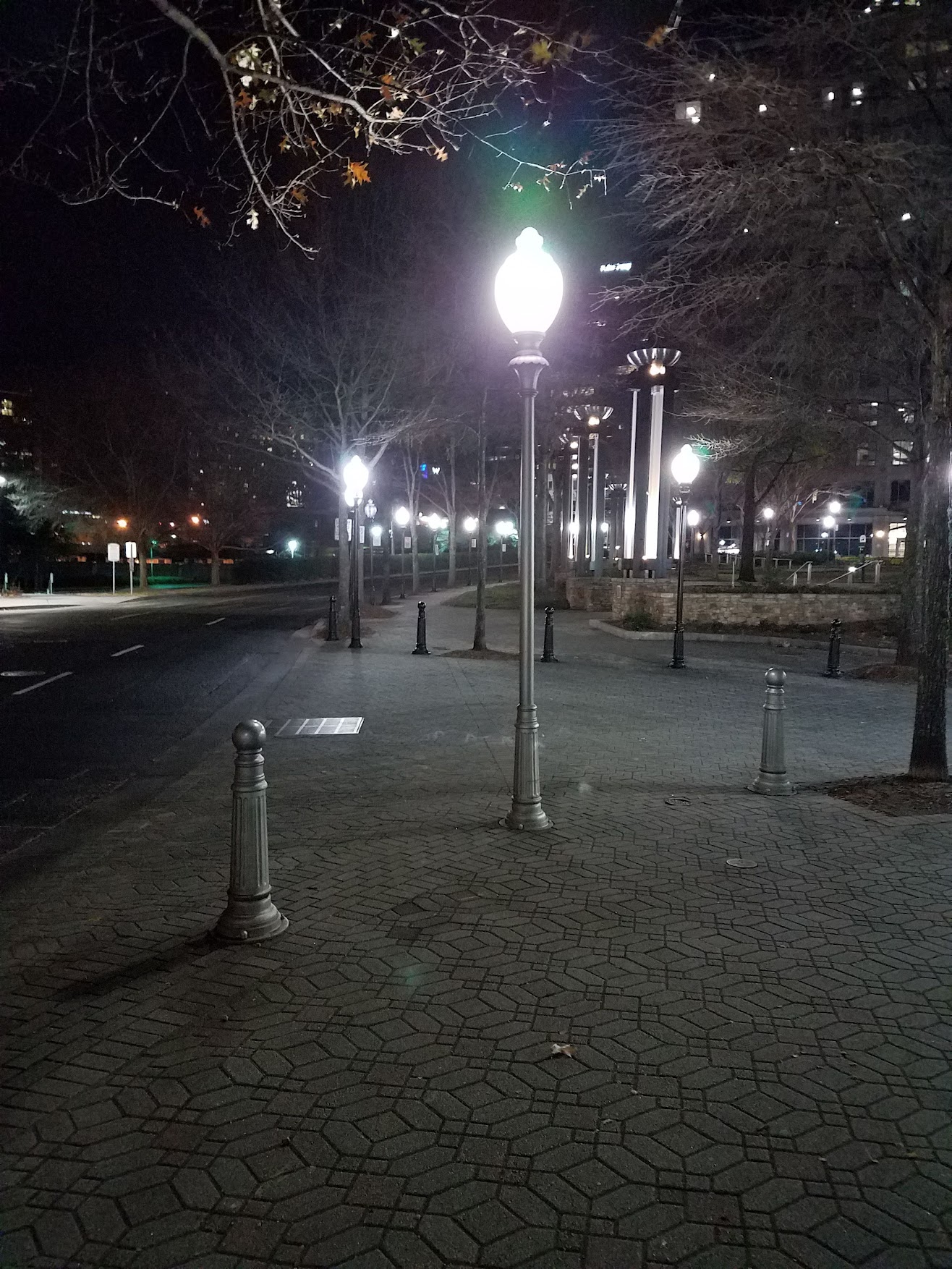 Mixed Mode Plenary, March 2023
Live from 
Atlanta, GA, USA,
Slid2
Mixed Mode Logistics
Head table will project (one computer all day)
Local: queue to speak a microphone; remember remote attendees will hear you only if you use the microphone!
Remote attendees queue via chat window
Local attendees do not need to join WebEx
Local attendees when joining WebEx connect without audio! 
	In-room Webex with audio enabled will disrupt the meeting!
Presenters, both local and remote, will present via WebEx
For those Remote Attendees connecting to Webex, Configure Webex Audio to use “Music Mode”.
Makes sure “mute on entry” is set in WebEx
Please do not turn on video!
Slide 3
Registration for 802 LMSC Plenaries and 802 Wireless Interims
This 802.15 meeting is part of the IEEE 802 Plenary session
You must pay the registration fee in order to attend virtually or in person
If you have not already done so please register:
https://cvent.me/1L90q9

If you do not intend to register for this session you must leave this meeting and, if you have logged attendance on IMAT, email the appropriate WG chair or vice chairs to have your attendance cancelled
Slide 4
Deadbeat Consequences(Deadbeat: in default of paying registration fee for a prior mtg.)
No participation credit will be granted for said session.
Any participation credit acquired before said session toward membership in any IEEE 802 LMSC group is revoked.
Membership in any IEEE 802 LMSC group is terminated.
No participation credit will be granted for attendance at any subsequent IEEE 802 LMSC session until the individual has complied with the registration requirements for all previously attended IEEE 802 LMSC sessions by the start of said subsequent session.
Slide 5
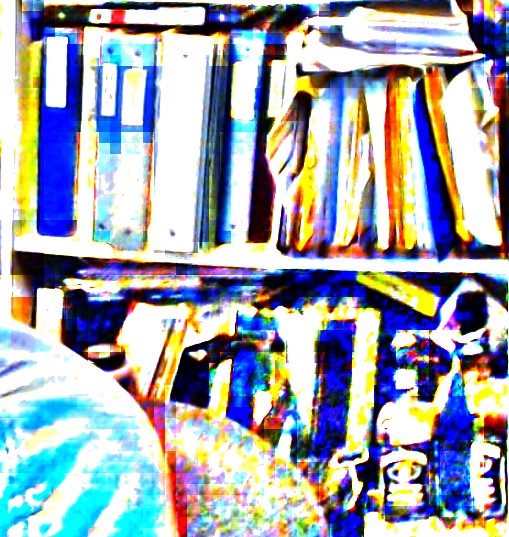 Task Group 15.4abNext Generation UWB Amendment
Objective: enhancements to 802.15.4 Ultra Wideband (UWB) physical layers (PHYs) medium access control (MAC) and associated ranging techniques while retaining backward compatibility with enhanced ranging capable devices (ERDEVs).
Slide 6
Task Group Organization
Chair: Benjamin Rolfe (BCA)1
Vice Chair: Clint Powell (Meta)
Vice Chair: Clint Chaplin (SRA) [Remote]
Vice Chair and Recording Secretary: David Xun Yang (Huawei) 
Lead Technical Editor: Billy Verso (Qorvo)

Thank you to all the volunteers!
1 Affiliation Details here: https://mentor.ieee.org/802-ec/dcn/22/ec-22-0061-00-00EC-rolfe-affiliations-by-802-activity.pdf
Slide 7
Task Group Rules
Discussion: Everyone present is welcome
Straw polls: Everyone present may vote
Formal motions: WG voters
To make, second and vote
Patent policy for PAR activities applies
All the usual rules of conduct

Please identify yourself on first contact with name and affiliation
Slide 8
IEEE-SA Patent, Copyright, and Participation Policies
See: https://grouper.ieee.org/groups/802/sapolicies.shtml

IEEE-SA Patent Slides for Standards Development Meetings (.pdf)
https://development.standards.ieee.org/myproject/Public/mytools/mob/slideset.pdf
IEEE-SA Standards Board Patent Committee (PatCom) home page
https://standards.ieee.org/content/ieee-standards/en/about/sasb/patcom/index.html

IEEE-SA Participation Policy meeting slide set - individual method (.pdf)
https://standards.ieee.org/content/dam/ieee-standards/standards/web/documents/other/Participant-Behavior-Individual-Method.pdf

Working Group Copyright Materials
https://standards.ieee.org/ipr/copyright-materials.html
https://standards.ieee.org/content/dam/ieee-standards/standards/web/documents/other/ieee-sa-copyright-policy-2019.pdf
Slide 9
IEEE 802 Ground Rules
Respect … give it, get it
NO product pitches
NO corporate pitches
NO prices
NO restrictive notices – (no confidentially notices in email)
Presentations must be openly available
Slide 10
Benjamin Rolfe BCA/MERL
Task Group Agenda
Document: 15-23-0104-03-04ab-tg4ab-agenda-march-2023-plenary.xlsx
Slide 11
Agenda
Motion to approve agenda contained in document 15-23-0104-02.
Moved by Clint Powell (Meta)
Second by Clint Chaplin (SRA)
Discussion:
Slide 12
Approvals of Minutes
Motion to approve minutes contained in documents 15-23-0100-00 and 15-23-0111-00

Moved by:  David Xun Yang 
Second by: Clint Chaplin

TG4ab January Interim Mins:
https://mentor.ieee.org/802.15/dcn/23/15-23-0110-00-04ab-tg4ab-jan-interim-mins.docx

TG4ab Conf Call Mins January through March:
https://mentor.ieee.org/802.15/dcn/23/15-23-0111-00-04ab-tg4ab-conf-call-mins-jan-to-mar-2023.docx
Slide 13
Session Objectives
Converge and build consensus
Consider, refine and adopt proposed text for draft
Map the path to a technically complete draft
Slide 14
Mixed Mode Logistics
Head table will project (one computer all day)
Local: queue to speak a microphone; remember remote attendees will hear you only if you use the microphone!
Remote attendees queue via chat window
Local attendees do not need to join WebEx
Local attendees when joining WebEx connect without audio! 
	In-room Webex with audio enabled will disrupt the meeting!
Presenters, both local and remote, will present via WebEx
For those Remote Attendees connecting to Webex, Configure Webex Audio to use “Music Mode”.
Makes sure “mute on entry” is set in WebEx
Please do not turn on video!
Slide 15
Hybrid Meeting Conduct: Queues
Queue manager will interleave
1 question or comment per que slot; requeue as needed 
Keep (question + answer) to 2 minutes
For more in-depth discussion use the reflector.
Slide 16
Hybrid Meeting Conduct: Other
In room breakouts:
We have the TG4ab Meeting room (physical and virtual)
We have a 2nd breakout room (physical and virtual)
In may be difficult for remote attendees – keep them in mind.
Loop in remote attendees in inconvenient time zones when able (email reflector, etc)
We will do the best we can and keep learning as we go!
Slide 17
We have a full agenda!
You are reminded NOW that all the 802 and IEEE rules you heard at the opening plenary apply to every meeting. This is your final reminder!
Meetings will start ON TIME as shown on the schedule – arrive early, finish nesting, get comfortable
Questions and discussions time may be limited:  Use the email reflector to continue discussion! 
Take advantage of coffee breaks and other ad hoc time as well as the reflector, and
Don’t forget about remote attendees!
Slide 18
Time Management
We will need to stay within the allocated time to get through everything
If less than the allocated time is used in a time slot, we’ll start the next time slot (accumulate any unused time to the end of the meeting)
Accumulated time will be used to continue discussion
Slide 19
Recap
Slide 20
5.2.b Scope of the project (As approved):
This amendment enhances the Ultra Wideband (UWB) physical layers (PHYs) medium access control (MAC), and associated ranging techniques while retaining backward compatibility with enhanced ranging capable devices (ERDEVs).Areas of enhancement include: 
additional coding, preamble and modulation schemes to additional coding, preamble and modulation schemes to support improved link budget and/or reduced air-time relative to IEEE Std 802.15.4 UWB; 
additional channels and operating frequencies; 
interference mitigation techniques to support greater device density and higher traffic use cases relative to the IEEE Std 802.15.4 UWB; 
improvements to accuracy, precision and reliability and interoperability for high-integrity ranging; schemes to reduce complexity and power consumption; 
definitions for tightly coupled hybrid operation with narrowband signaling to assist UWB; 
enhanced native discovery and connection setup mechanisms; 
sensing capabilities to support presence detection and environment mapping; 
and mechanisms supporting low-power low-latency streaming as well as high data-rate streaming allowing at least 50 Mb/s of throughput. 
Support for peer-to-peer, peer-to-multi-peer, and station-to-infrastructure protocols are in scope, as are infrastructure synchronization mechanisms. This amendment includes safeguards so that the high throughput data use cases do not cause significant disruption to low duty-cycle ranging use cases.
https://development.standards.ieee.org/myproject-web/app#viewpar/9081
Slide 21
Project Schedule (working baseline)
You are Here
Notes:  SASB/RevCom schdule for 2024 a guess
Slide 22
Schedule Major Milestones
Near Term Working Milestones
Slide 23
Technical Presentations
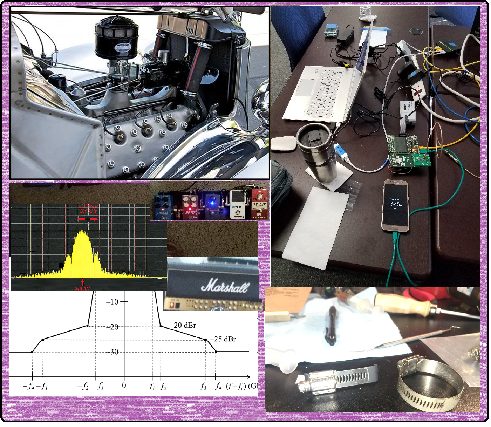 Slide 24
Technical Breakouts
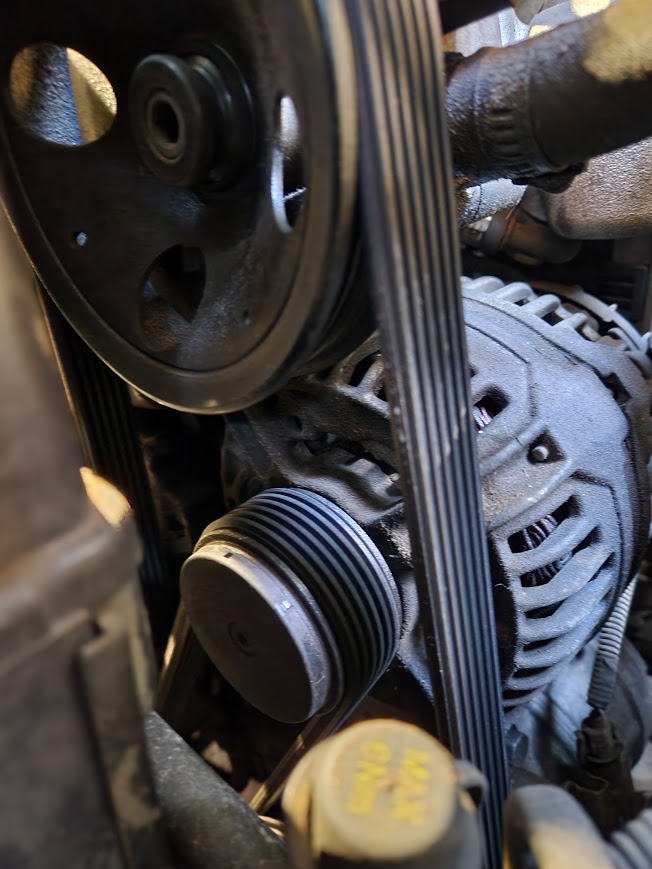 Slide 25
Break-out Topics
Slide 26
Next Steps
Slide 27
Other Business
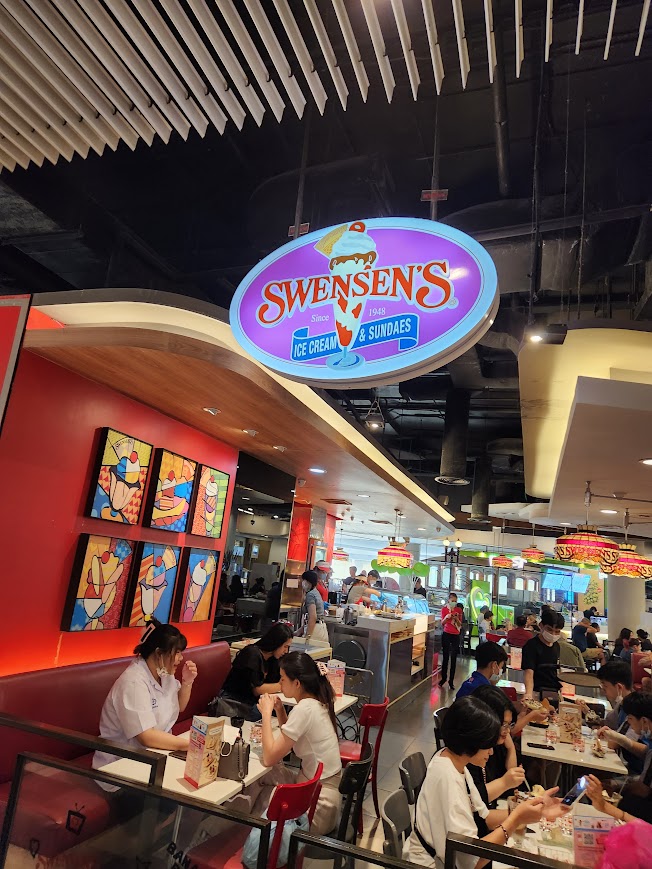 Slide 28
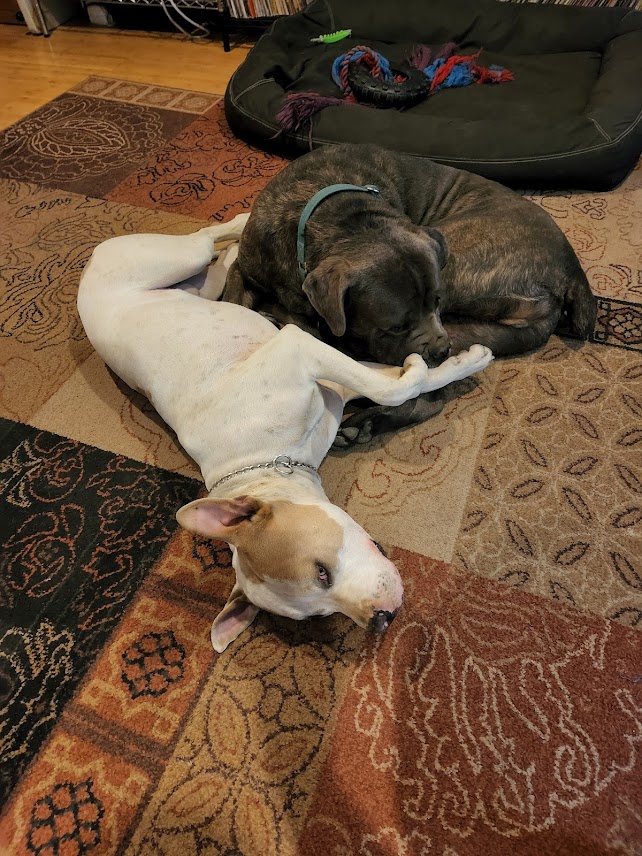 AdjournedThanks
Slide 29